STUDY GUIDE
GASTROINTESTINAL TRACT
& LIVER MODULE-I
SECOND  YEAR MBBS
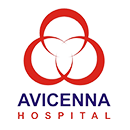 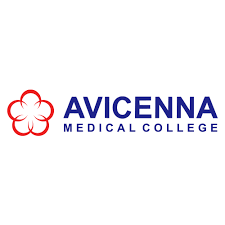 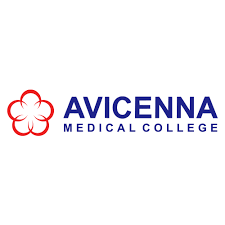 2ND YEAR MBBS,  GIT & LIVER I MODULE
STUDY GUIDE FOR GASTROINTESTINAL TRACT & LIVER MODULE-I
Page | 2
2ND YEAR MBBS,  GIT & LIVER I MODULE
AVICENNA MEDICAL COLLEGE
Year: One	Duration: 4 weeks 

Timetable hours: Lectures, Case-Based Learning (CBL), Team based Learning (TBL), Self-Study,  Practical, Skills, Demonstrations, Field Visits, Visit to Wards& Laboratory

MODULE INTEGRATED COMMITTEE
DEPARTMENTS’& RESOURCE PERSONS’ FACILITATING LEARNING
Page | 3
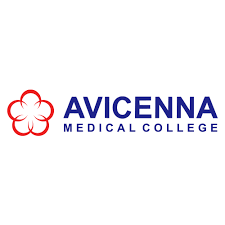 2ND YEAR MBBS,  GIT & LIVER I MODULE
INTRODUCTION

WHAT IS A STUDY GUIDE?

It is an aid to:
Inform students how student learning program of the semester-wise module has been  organized
Help students organize and manage their studies throughout the module
Guide students on assessment methods, rules and regulations

THE STUDY GUIDE:
Communicates information on organization and management of the module.  This will help the student to contact the right person in case of any difficulty.
Defines the objectives which are expected to be achieved at the end of the module.
Identifies the learning strategies such as Interactive Lectures, small group teachings,  clinical skills, demonstration, tutorial and case based learning that will be implemented  to achieve the module objectives.
Provides a list of learning resources such as books, computer assisted learning programs,  web- links, journals, for students to consult in order to maximize their learning.
Highlights information on the contribution of continuous and semester examinations on the  student’s overall performance.
Includes information on the assessment methods that will be held to determine every student’s  achievement of objectives.
Focuses on information pertaining to examination policy, rules and regulations.

CURRICULUM FRAMEWORK
Students will experience integrated curriculum in 4th semesters at LNMC in accordance with the JSMU
guidelines and most recent developments that have an impact on individual health.
INTEGRATED CURRICULUM comprises of system-based modules such as GIT & Liver-I, Renal & Excretory  System-I and Reproduction-I which links basic science knowledge to clinical problems. Integrated  teaching means that subjects are presented as a meaningful whole. Students will be able to have  better understanding of basic sciences when they repeatedly learn in relation to clinical examples.
Case-based discussions, computer-based assignments, early exposure to clinics, wards, and skills  acquisition in skills lab and physiotherapy department are characteristics of integrated teaching program.
Page | 4
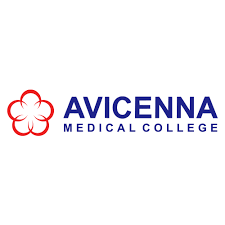 2ND YEAR MBBS,  GIT & LIVER I MODULE
LEARNING METHODOLOGIES
The following teaching / learning methods are used to promote better understanding:

Interactive Lectures
Hospital / Clinic visits
Small Group Discussion
Case- Based Learning
Practicals
Skills session
Self-study

INTERACTIVE LECTURES
In large group, the Interactive Lecturer introduces a topic or common clinical conditions and explains the  underlying phenomena through questions, pictures, videos of patients’ interviews, exercises, etc.  Students are actively involved in the learning process.
HOSPITAL VISITS: In small groups, students observe patients with signs and symptoms in hospital or  clinical settings. This helps students to relate knowledge of basic and clinical sciences of the relevant  module.
Page | 5
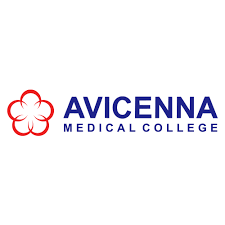 SMALL GROUP DISCUSSION (SGD): This format helps students to clarify concepts acquire skills or  attitudes. Sessions are structured with the help of specific exercises such as patient case, interviews or  discussion topics. Students exchange opinions and apply knowledge gained from Interactive Lectures,  tutorials and self study. The facilitator role is to ask probing questions, summarize, or rephrase to help  clarify concepts.
2ND YEAR MBBS,  GIT & LIVER I MODULE
CASE- BASED LEARNING: A small group discussion format where learning is focused around a series of  questions based on a clinical scenario. Students’ discuss and answer the questions applying relevant  knowledge gained in clinical and basic health sciences during the module.
PRACTICAL: Basic science practicals related to anatomy, biochemistry, pathology, pharmacology and  physiology are scheduled for student learning.

SKILLS SESSION: Skills relevant to respective module are observed and practiced where applicable in  skills laboratory or Department of Physiotherapy.

SELF STUDY: Students’ assume responsibilities of their own learning through individual study, sharing and  discussing with peers, seeking information from Learning Resource Center, teachers and resource  persons within and outside the college. Students can utilize the time within the college scheduled hours  of self-study.
Page | 6
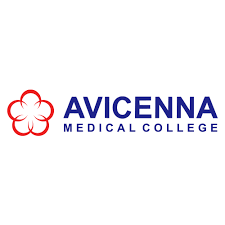 2ND YEAR MBBS,  GIT & LIVER I MODULE
SEMESTER 4 MODULE 1: GIT & LIVER
INTRODUCTION
In this module, medical students will learn in detail the normal structure, function and diseases of GI Tract  and hepatobiliary system. From Pakistan’s context, the prevalence and significance of GIT and liver illnesses  can be judged from the total days that adults and children who are affected remain absent from work or  schools; number of admissions to hospitals; and number of surgical procedures performed.

Children and adults present to general practice, or hospitals with signs and symptoms of some of very  common illnesses related to GIT & Liver including vomiting, chronic diarrhea, constipation, peptic ulcers,  enteric fever, malnutrition, jaundice etc. This module will provide students opportunities to understand the  basis of these illnesses including the mechanism involved in the development of these pathologies and  integrate basic medical science knowledge to clinical problem-solving.

Students will identify how GI structure (Embryology, Microscopic Anatomy and Gross Anatomy) integrates  with function (physiologic mechanisms of GI motility, digestion and absorption, and liver and pancreatic  function). During the module, students will acquire a wider, more generally applicable knowledge of  immunology, metabolism, infectious disease and pathology related to the GI system. Therefore, the overall  objective of this course is to provide an integrative understanding of the structure and functions of the  gastrointestinal tract.
Page | 7
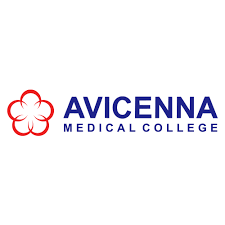 2ND YEAR MBBS,  GIT & LIVER I MODULE
COURSE OBJECTIVES AND STRATEGIES

At the end of the module the students will be able to:
Page | 8
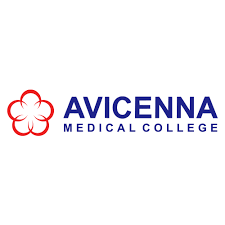 2ND YEAR MBBS,  GIT & LIVER I MODULE
Page | 9
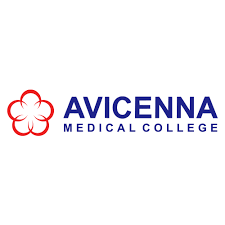 2ND YEAR MBBS, SEMESTER 4 GIT & LIVER I MODULE
Page | 10
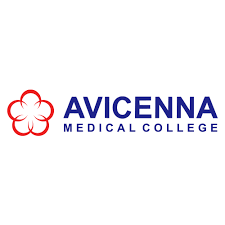 2ND YEAR MBBS,  GIT & LIVER I MODULE
Page | 11
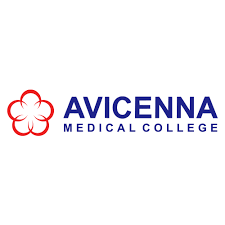 2ND YEAR MBBS,  GIT & LIVER I MODULE
Page | 12
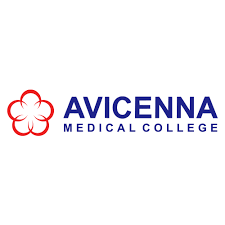 2ND YEAR MBBS,  GIT & LIVER I MODULE
Page | 13
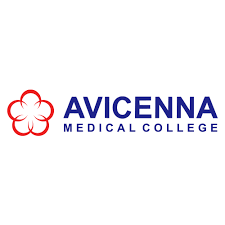 2ND YEAR MBBS,  GIT & LIVER I MODULE
Page | 14
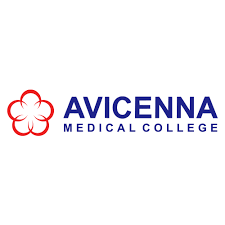 2ND YEAR MBBS,  GIT & LIVER I MODULE
Discuss the digestion of dietary cholesterol and  phospholipid

Explain the hormonal regulation of lipid digestion

Discuss the absorption of lipid by the intestinal  mucosal cells
h) Discuss the resynthesize and secretion of lipid by  the enterocytes
Biochemistry
Interactive Lecture
Discuss the secretion of chylomicron by the  enterocytes
Discuss the abnormalities of lipid digestion and  absorption with especial reference to cystic fibrosis
Explain steatorrhoea
Glycolytic Pathway of Carbohydrates Metabolism
Differentiate between aerobic and anaerobic  glycolysis
Explain the role of insulin in transport of glucose  inside the cells
List the reactions of the two stages of glycolysis
Energy investment and
Energy generation
Interactive Lecture
Biochemistry
Explain the hormonal regulation of glycolysis
Discuss the fate of pyruvate
Explain the process of glycolysis in RBC’s
TCA Cycle of Carbohydrates Metabolism
Discuss the significance of TCA cycle as an  amphibolic pathways
b) Discuss the reactions of the TCA cycle and its  regulatory steps
Interactive Lecture
Biochemistry
c) Describe the energy produced from TCA cycle
d) Explain the disorder of TCA cycle with special re  ference to PDH deficiency
Interactive Lecture
Metabolism of Glycogen with Its Disorders
Explain the structure and function of glycogen
Describe the mechanism of glycogen synthesis and  its regulation
Biochemistry
Interactive Lecture
c) Describe the mechanism of glycognenolysis and its  regulation
d) Discuss the maintenance of blood glucose level
Page | 15
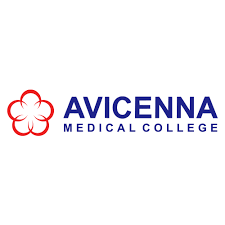 2ND YEAR MBBS,  GIT & LIVER I MODULE
Page | 16
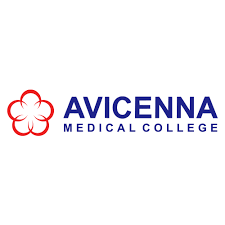 2ND YEAR MBBS,  GIT & LIVER I MODULE
Page | 17
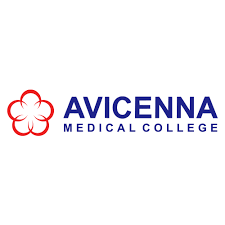 2ND YEAR MBBS,  GIT & LIVER I MODULE
c) Explain the normal level of serum bilirubin (total,  conjugated and unconjugated), urinary  urobilinogen, urinary bilirubin, fecal stercobilinogen  in different types of Jaundice
Biochemistry
Interactive Lecture
Discuss the importance of serum enzyme in the  differential diagnosis of Jaundice (ALT, AST, ALP,  LDH, GGT, and 5’-Nucleotidase)
Discuss the importance of albumin, total protein  and prothrombin time in diagnosing liver disease
Degradation of Hemoglobin and Bilirubin Metabolism
List the steps of heme degradation to bilirubin
Discuss the role of liver in bilirubin uptake and  conjugation
Biochemistry
Interactive Lecture
c) Discuss the secretion of bilirubin in bile
d) Explain the fate of bilirubin in the intestine and its  excretion in urine and stool

Jaundice and its biochemical investigations
Describe the disorders of bilirubin metabolism
Explain the types of bilirubin in the blood
Discuss jaundice
d) Explain the causes and diagnostic investigations of  pre-hepatic Jaundice
Interactive Lecture
Biochemistry
e) Explain the causes and diagnostic investigations of  hepatocellular Jaundice
f)	Explain the causes and diagnostic investigations of  post-hepatic and obstructive Jaundice
g) Demonstrate LFTs, serum aminotransferase and  serum bilirubin in lab
Practical
Growth assessment and malnutrition
Describe the importance and uses of growth chart
Interactive Lecture
b) Describe the methods of assessment of nutritional  status and interpret the growth chart
Community  Medicine
c) Define malnutrition
d)	Classify malnutrition
Interactive Lecture
e) Discuss control measures and prevention of  malnutrition
31. Medical Entomology and Parasitology
a) Define entomology
Community  Medicine
Interactive Lecture
b) Classify entomology
Page | 18
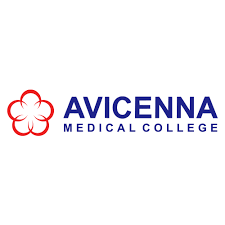 2ND YEAR MBBS,  GIT & LIVER I MODULE
Page | 19
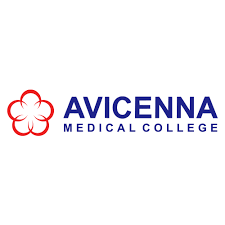 2ND YEAR MBBS,  GIT & LIVER I MODULE
LEARNING RESOURCES
Page | 20
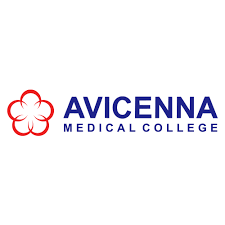 2ND YEAR MBBS,  GIT & LIVER I MODULE
OTHER LEARNING RESOURCES
Page | 21
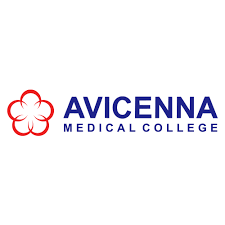 2ND YEAR MBBS,  GIT & LIVER I MODULE
ASSESSMENT METHODS:

Theory:
Best Choice Questions (BCQs) also known as MCQs (Multiple Choice Questions) are used to assess  objectives covered in each module.

A BCQ has a statement or clinical scenario followed by four options (likely answer).
Students after reading the statement/scenario select ONE, the most appropriate response  from the given list of options.
Correct answer carries one mark, and incorrect ‘zero mark’. There is no negative marking.
Students mark their responses on specified computer-based/OMR sheet designed for  AVMC


OSPE/OSCE: Objective Structured Practical/Clinical Examination:

Each student will be assessed on the same content and have same time to complete the task.
Comprise of 12-25 stations.
Each station may assess a variety of clinical tasks, these tasks may include history taking, physical  examination, skills and application of skills and knowledge
Stations are observed, unobserved, interactive and rest stations.
Observed and interactive stations will be assessed by internal or external examiners.
Unobserved will be static stations in which there may be an X-ray, Labs reports, pictures, clinical  scenarios with related questions for students to answer.
Rest station is a station where there is no task given and in this time student can organize  his/her thoughts.


Internal Evaluation
Students will be assessed to determine achievement of module objectives through the following:
Module Examination: will be scheduled on completion of each module. The method of  examination comprises theory exam which includes BCQs and OSPE (Objective Structured Practical  Examination).
Graded Assessment of students by Individual Department: Quiz, viva, practical, assignment, small  group activities such as CBL, TBL, TOL, online assessment, ward activities, examination, and log  book.
Marks of both modular examination and graded assessment will constitute 20% weightage.
As per UHS policy, this 20% will be added by UHS to Semester Examination.
Page | 22
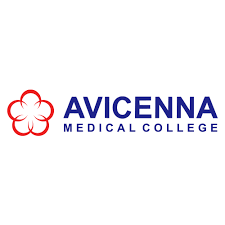 2ND YEAR MBBS,  GIT & LIVER I MODULE
Formative Assessment
Individual department may hold quiz or short answer questions to help students assess their  own learning. The marks obtained are not included in the internal evaluation
More than 75% attendance is needed  to sit for the modular and semester  examinations
Page | 23
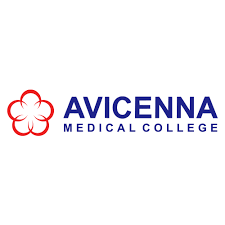 MODULAR EXAMINATION RULES & REGULATIONS (LAVMC)
2ND YEAR MBBS,  GIT & LIVER I MODULE
Student must report to examination hall/venue, 30 minutes before the exam.
Exam will begin sharp at the given time.
No student will be allowed to enter the examination hall after 15 minutes of scheduled  examination time.
Students must sit according to their roll numbers mentioned on the seats.
Cell phones are strictly not allowed in examination hall.
If any student is found with cell phone in any mode (silent, switched off or on) he/she will be not  be allowed to continue their exam.
No students will be allowed to sit in exam without University Admit Card, AVMC Card and Lab  Coat
Student must bring the following stationary items for the exam: Pen, Pencil, Eraser, and  Sharpener.
Indiscipline in the exam hall/venue is not acceptable. Students must not possess any written  material or communicate with their fellow students.


UHS Grading System

It will be based on GPA – 4 system
A candidate obtaining GPA less than 2.00 (50%) is declared un-graded (fail).
Cumulative transcript is issued at the end of clearance of all modules.
Page | 24